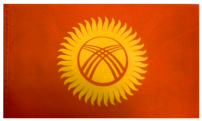 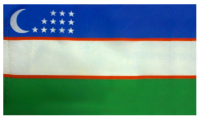 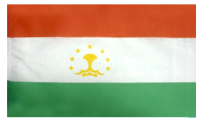 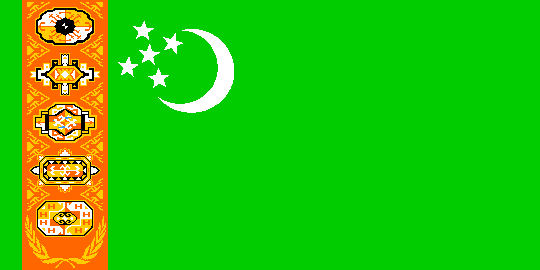 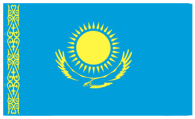 Экологический портал НИЦ МКУР МФСАwww.ecoportalca.kz
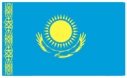 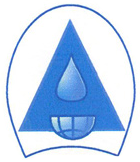 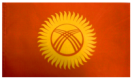 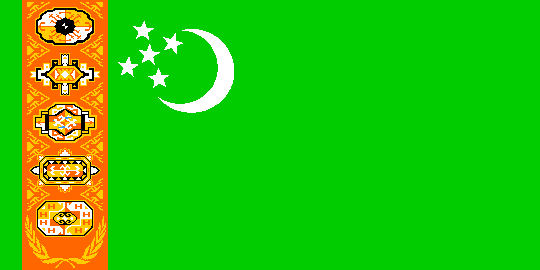 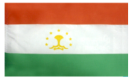 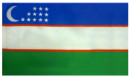 На сайте размещаются последние экологические новости в Центрально-Азиатском регионе
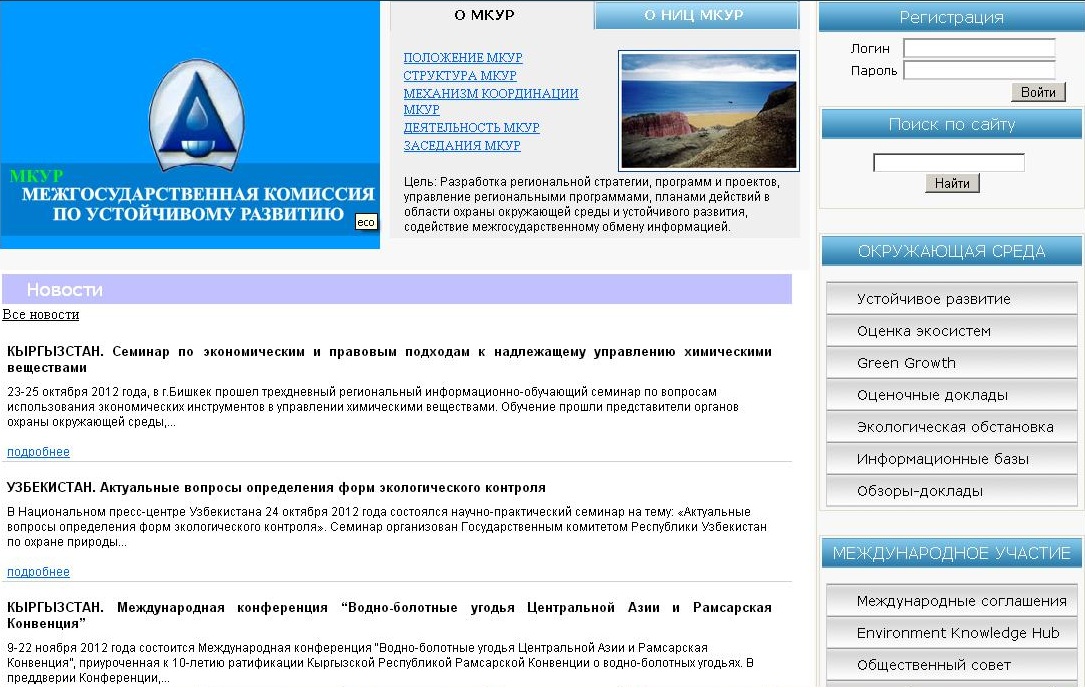 Значимые экологические события
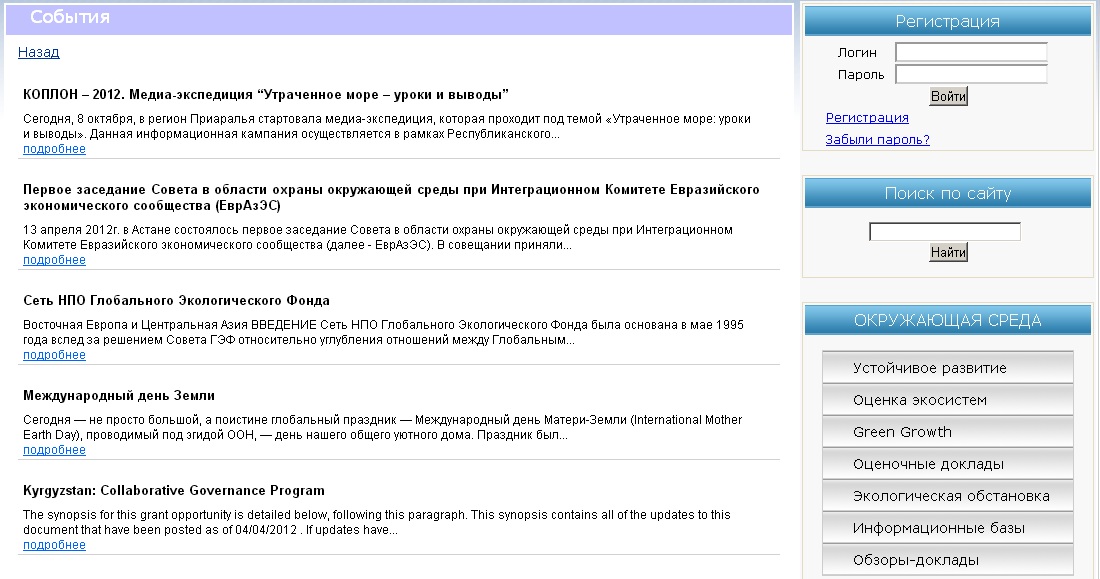 Рамочная конвенция об охране окружающей среды в Центральной Азии
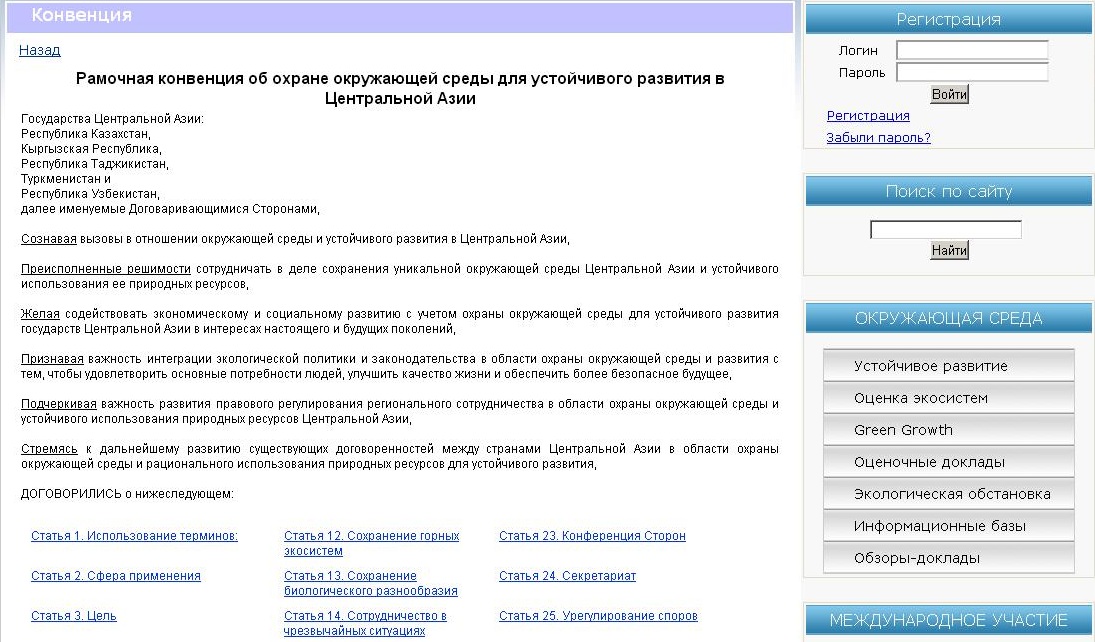 Региональный план действий по охране окружающей среды ЦА
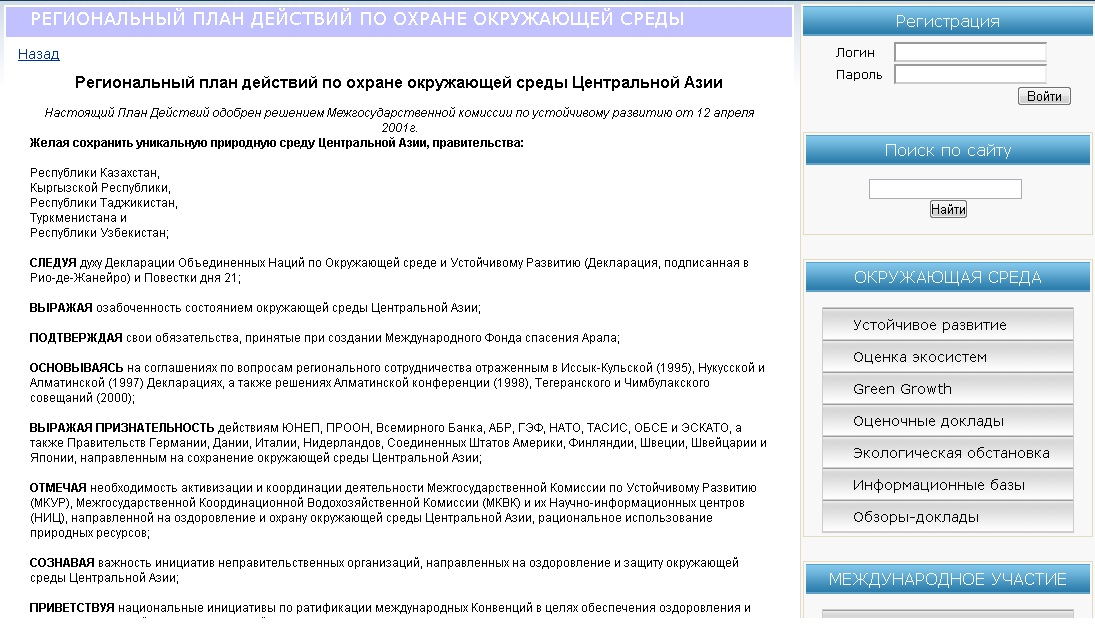 Глобальная Экологическая Перспектива
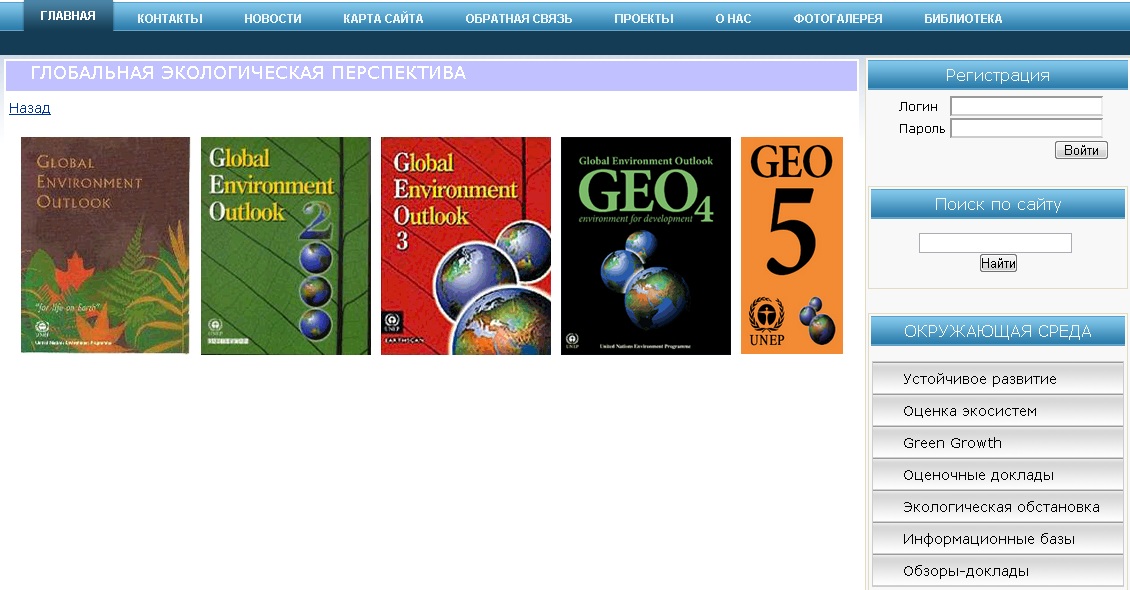 ПБАМ
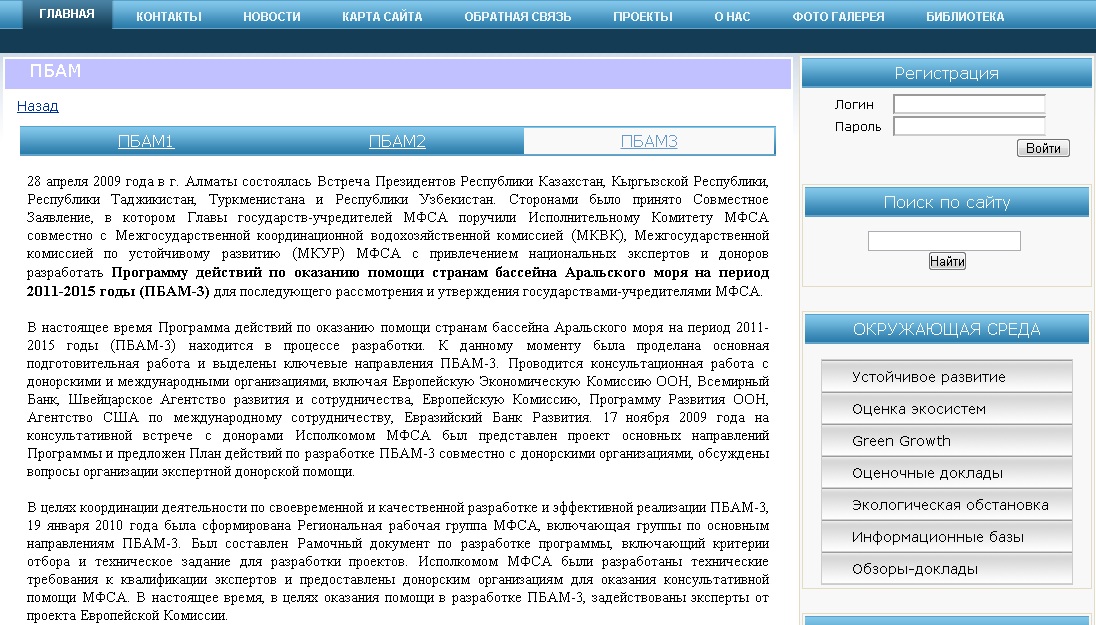 Профили стран, подготовленные отделениями НИЦ МКУР
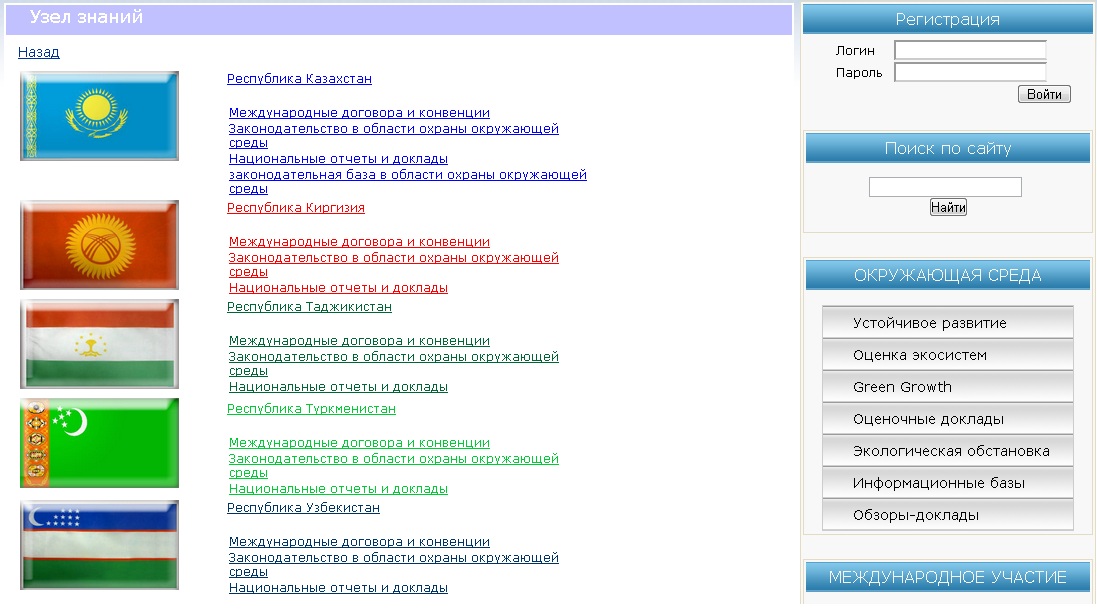 В разделе «Международные соглашения» размещены международные договора и конвенции, подписанные и ратифицированные странами Центральной Азии
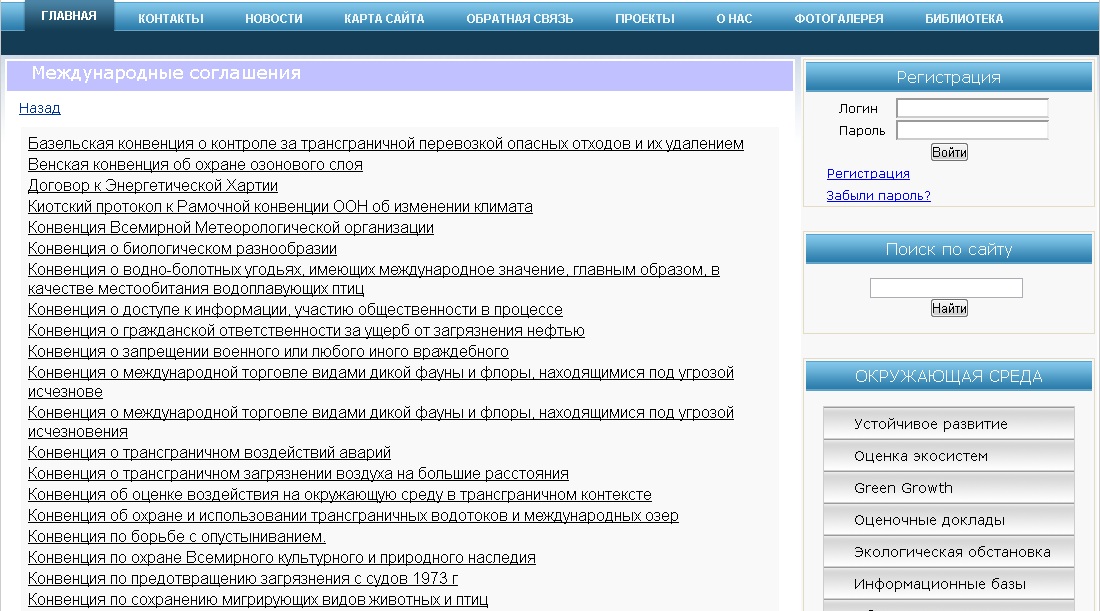 Environment Knowledge Hub
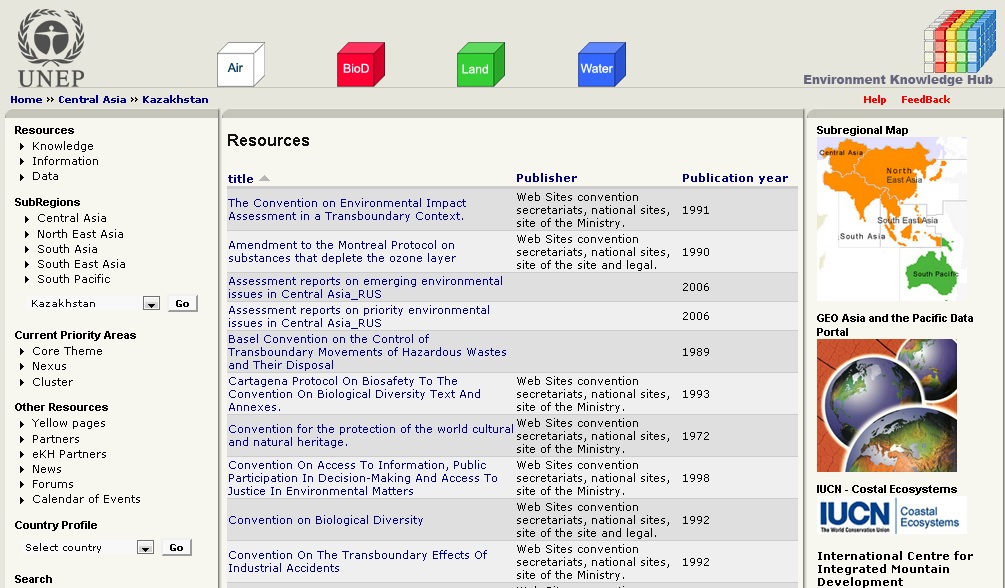 Молодежная сеть
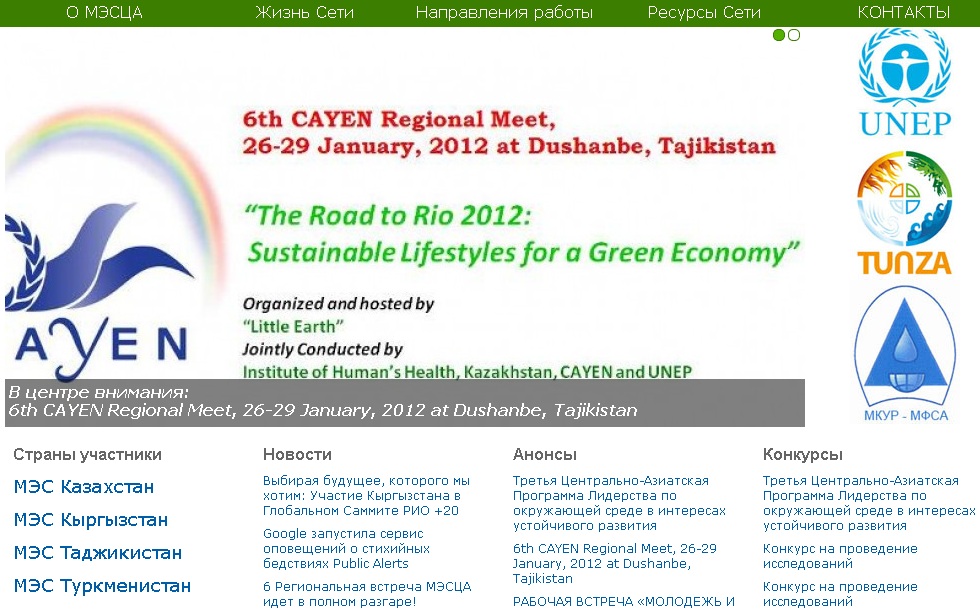 Разделе «Оценка экосистем»:  отчеты оценки экосистем на пороге тысячелетия
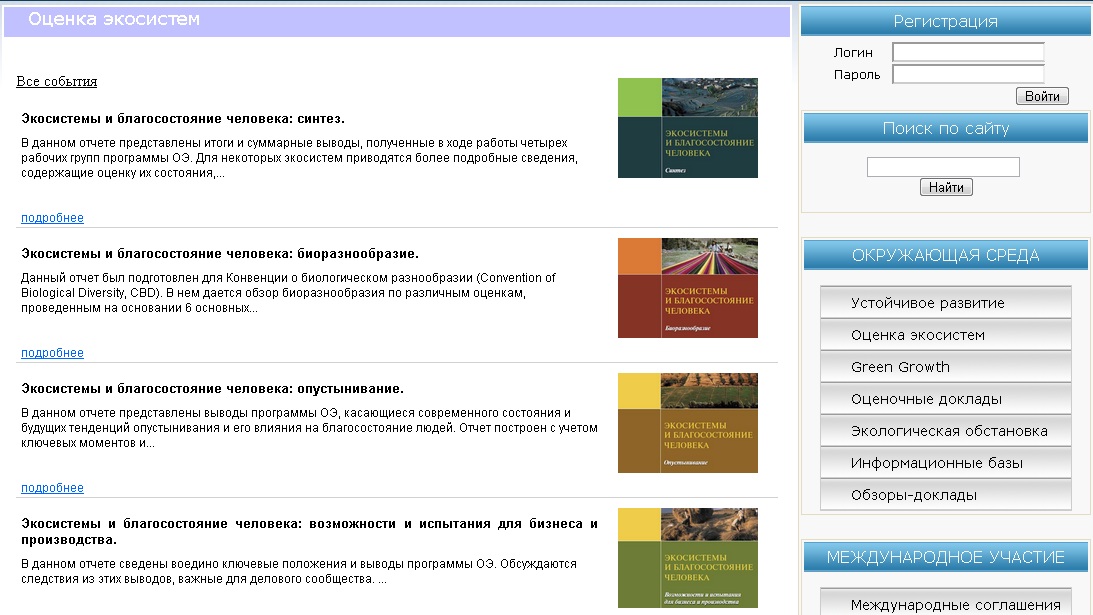 Разработаны разделы «Устойчивое развитие» и «Green Growth»
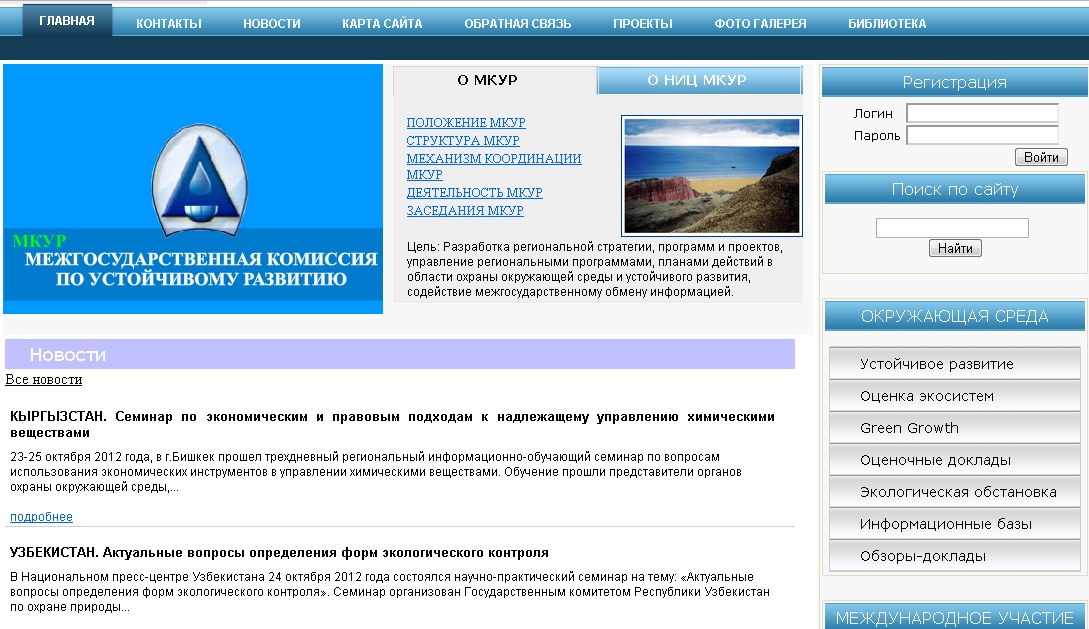 Устойчивое развитие
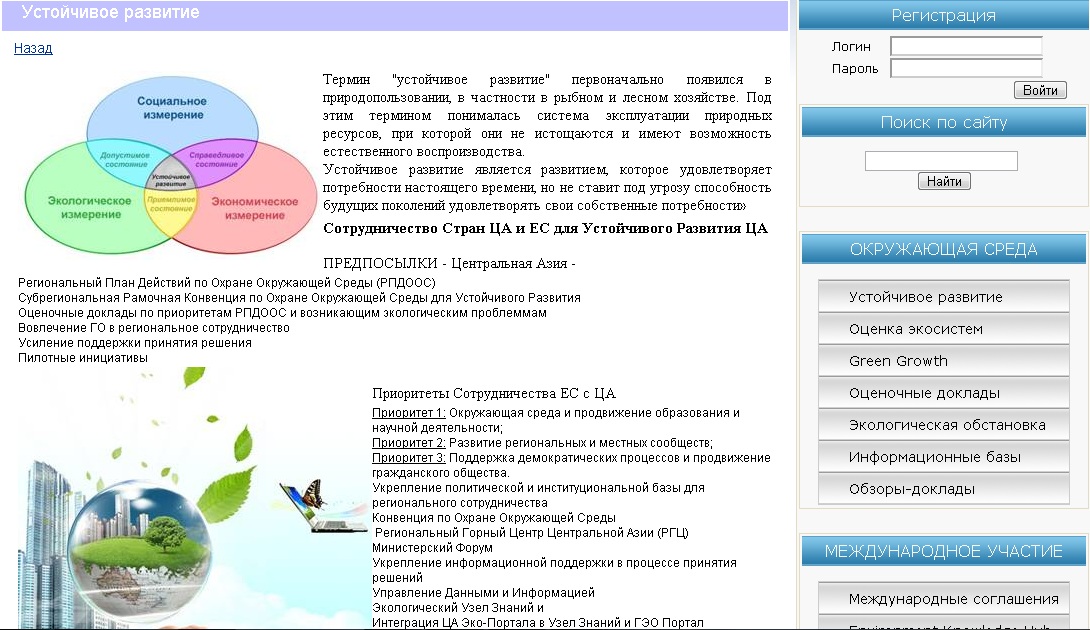 Green Growth
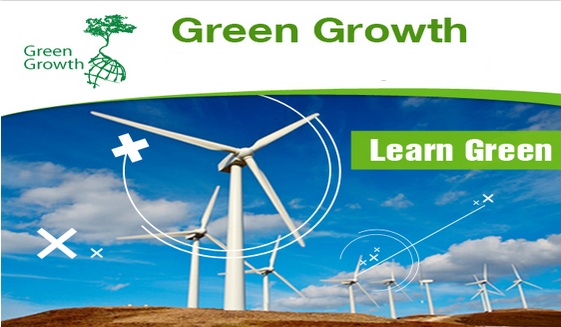 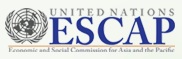 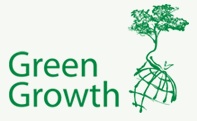 Перспективы укрепления партнерства регионов для Зеленого роста
В период 2011 - 2012 года основное внимание было уделено  подготовке и активному участию МКУР к Всемирному Саммиту ООН по устойчивому развитию в Рио-де-Жанейро, 20-23 июня 2012 г.

На Пленарной сессии Конференции ООН был представлен доклад о перспективах перехода Казахстана к зеленой экономике, основанной на приоритетах Глобальной энергоэкологической стратегии и Программы Партнерства «Зеленый мост», освещены вопросы регионального сотрудничества в Центральной Азии по решению острых экологических проблем, таких как Арал, таяние ледников, деградация экосистем.

Был проведен сайд-ивент «Время радикальных стратегических решений» в целях продвижения данных инициатив.
Перспективы укрепления партнерства регионов для Зеленого роста
Направления на выполнение решений 
Программы Партнерства «Зеленый мост»:

Сохранение экосистем и инвестиции в природный капитал и        экосистемные услуги; 
Устойчивая энергетика, ее доступность и эффективность;
Продовольственная безопасность; 
Городская инфраструктура, экопоселения и устойчивый транспорт; 
Адаптация к климату и готовность к природным катаклизмам.
Перспективы развития экопортала
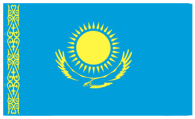 Информационная поддержка реализации мероприятий;
Дальнейшее развитие информационных баз;
Создание web-страниц региональных структур МКУР на базе экологического портала;
Обеспечение работы сайта в режиме русского и английского языков.


www.ecoportalca.kz
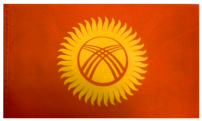 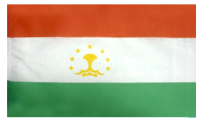 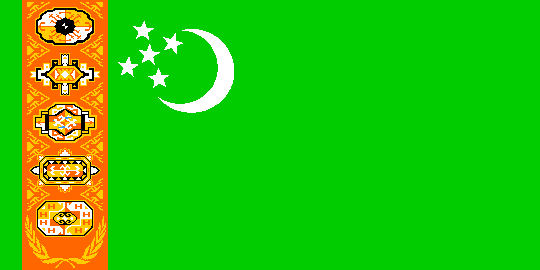 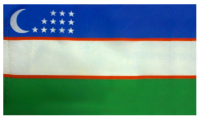 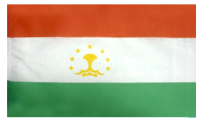 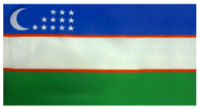 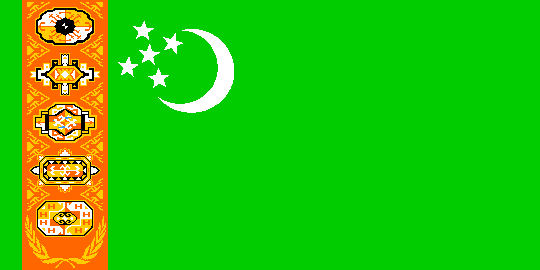 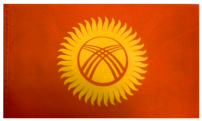 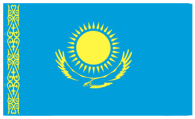 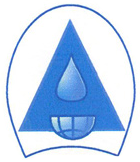 Благодарю за внимание!